Whole School SEND: Feb 23 Update
Online Units
Professional Development Groups.
University of Derby- Lesson Study.
Innovation for SEND - What’s the BIG Idea?
Online SEND CPD Units & Live Sessionshttps://www.wholeschoolsend.org.uk/page/online-cpd-units
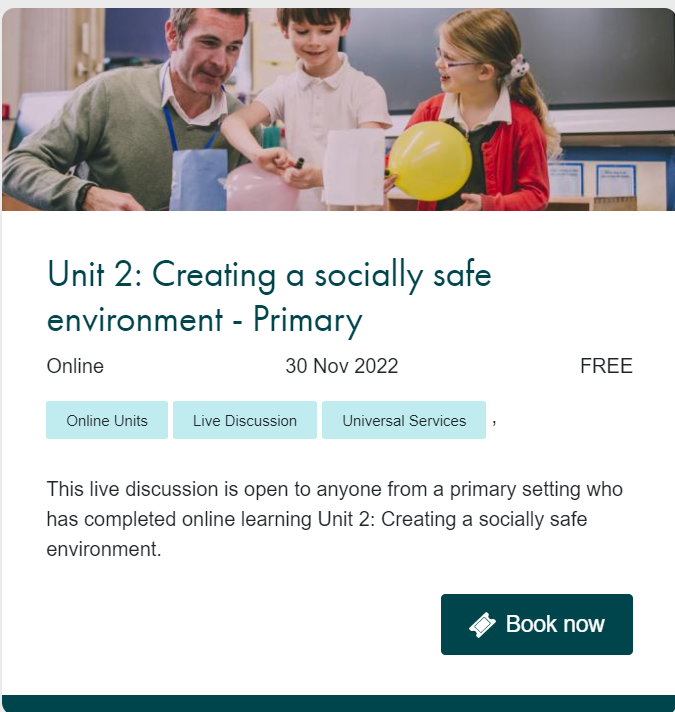 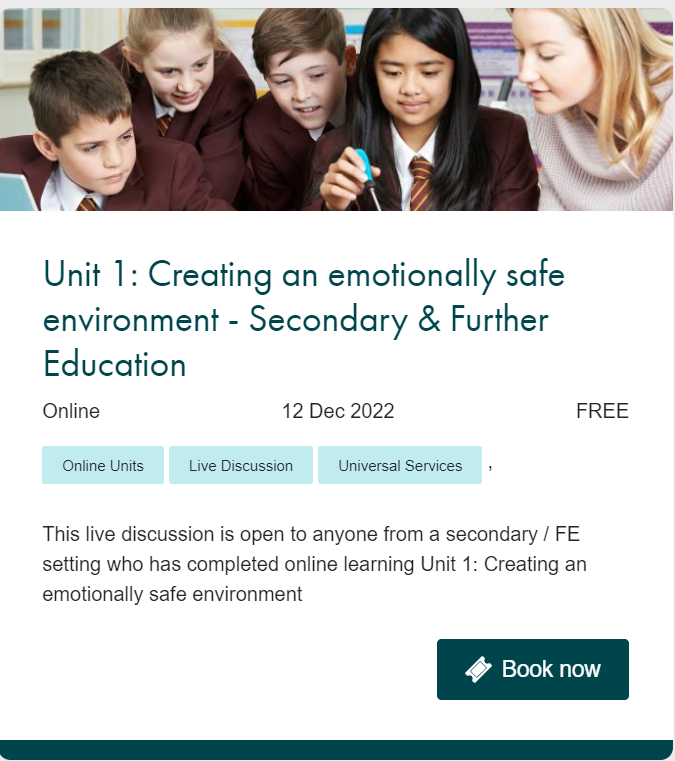 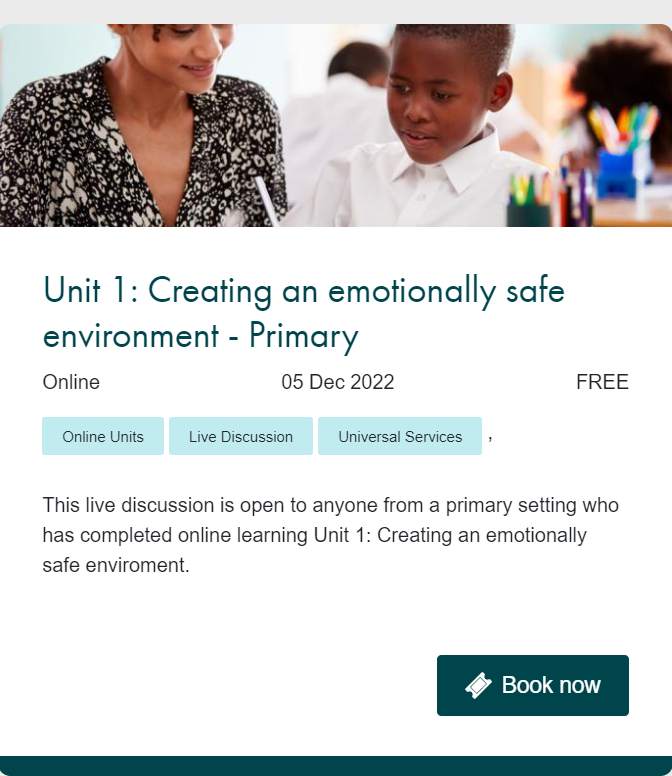 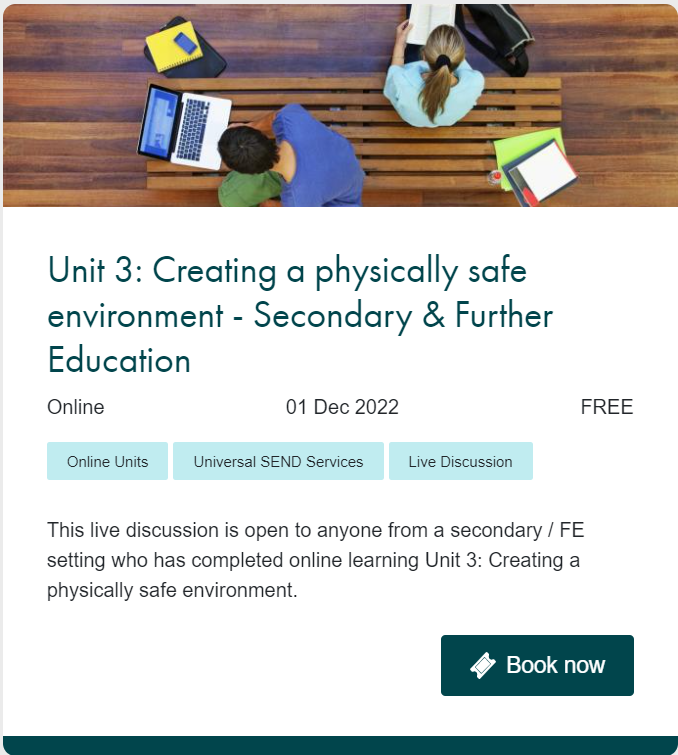 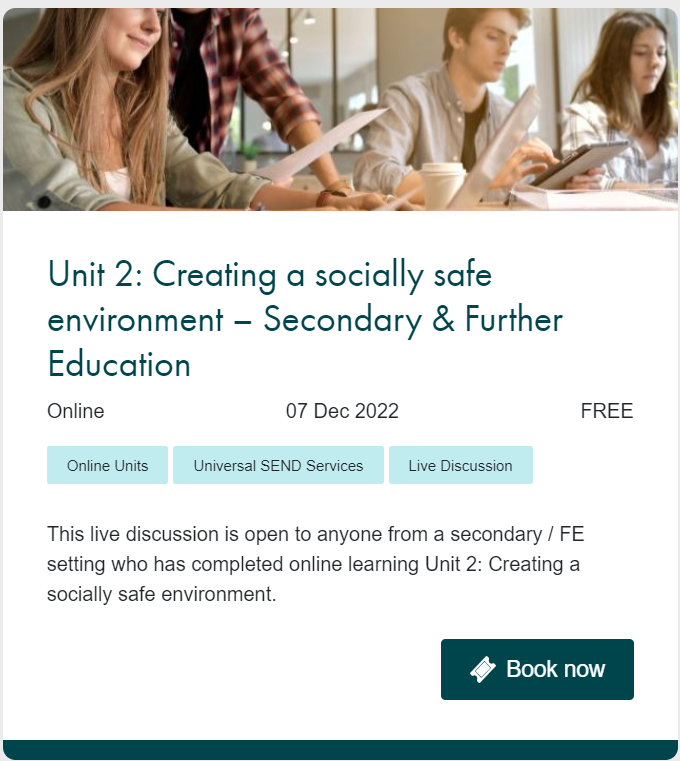 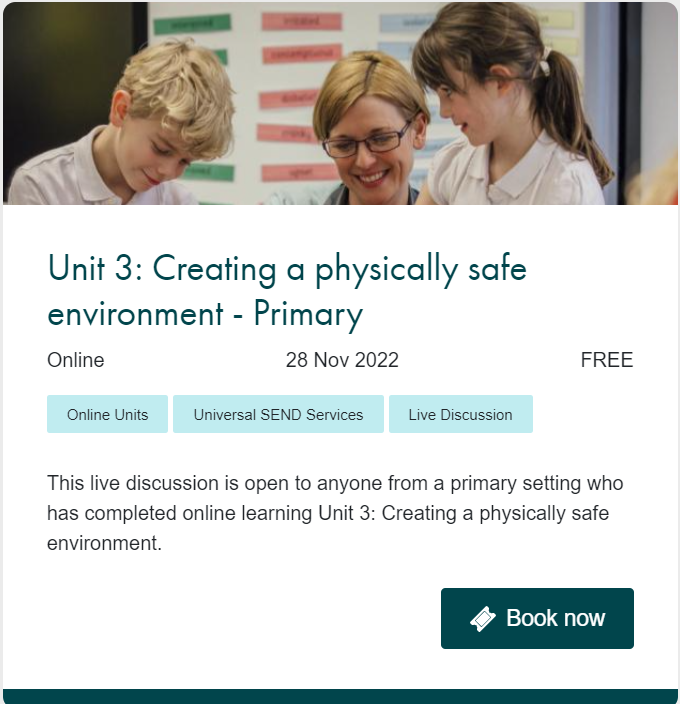 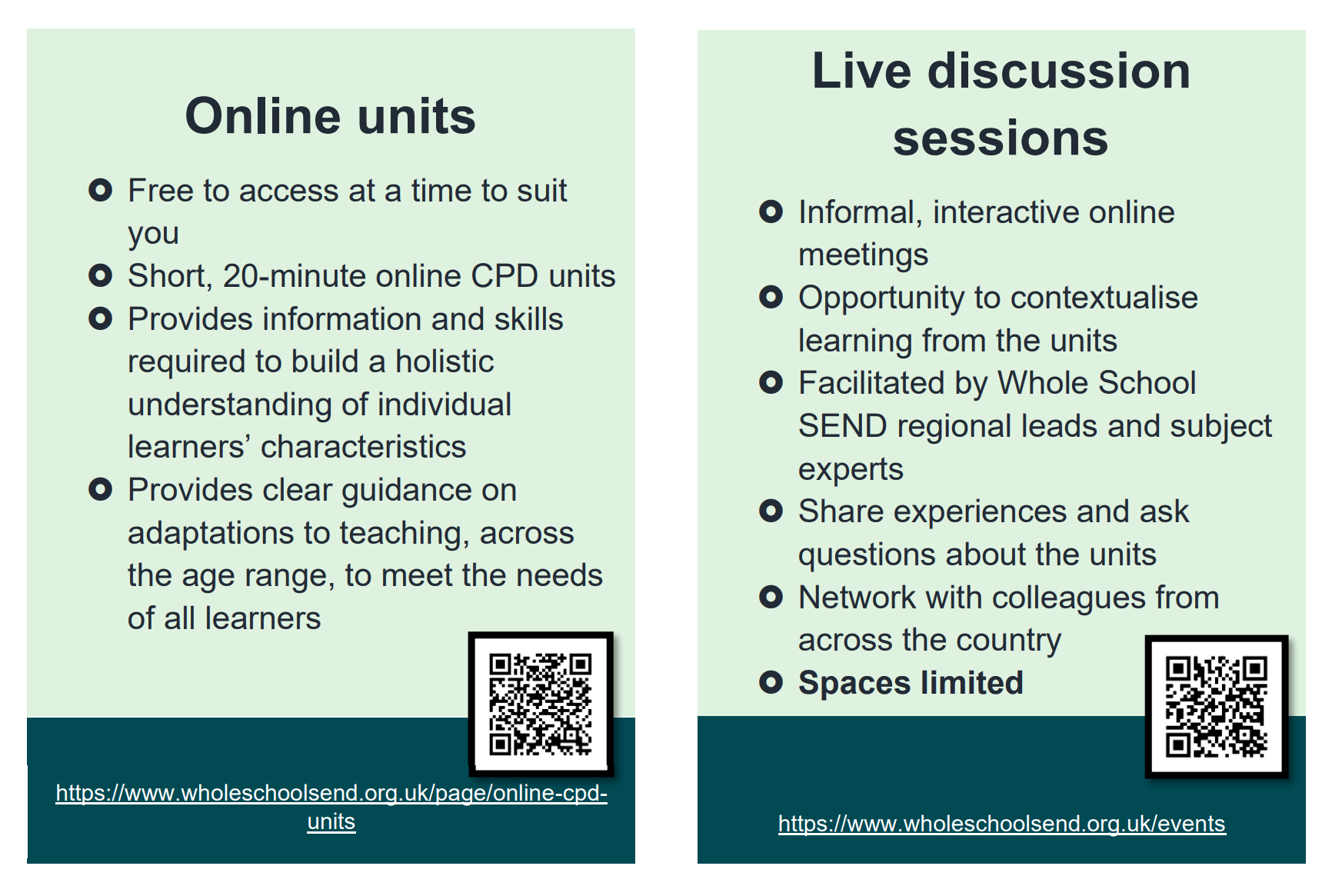 New session just launched.
Professional Development Groups.
Expression Of Interest via the Whole School SEND website
Recruiting for groups from Easter 23.
Regional & National depending on focus.
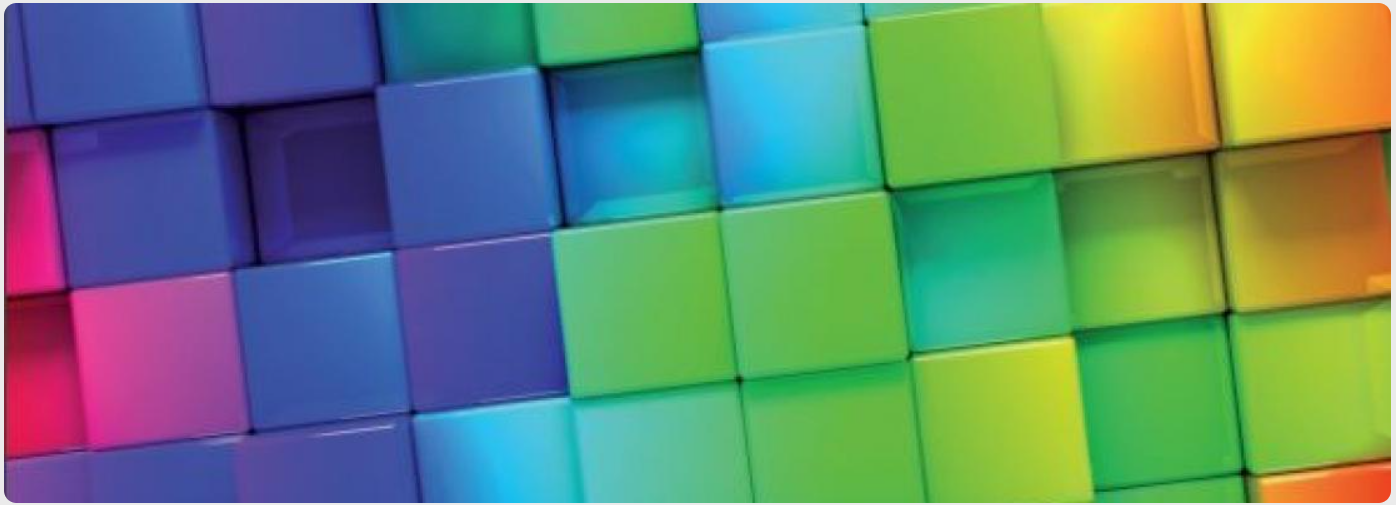 University of Derby-Action Research and Lesson Study for ISEND
Dr Geraldene Codina: g.codina@derby.ac.uk
Innovation for SENDWhat’s the BIG Idea?Aim & IntentionWhat’s the BIG (Bold, Inspirational & Ground-breaking) Idea for SEND?The project plan is to enable participants to package and share their BIG ideas for SEND, enabling promising, small-scale, valuable, local initiatives within schools and FE College to be widely disseminated and (where possible) scaled to meet the needs of more children and young people.
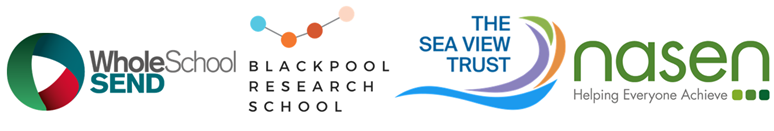 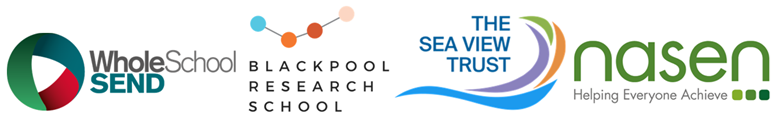 Aim & Intention (continued)
What’s the BIG (Bold, Inspirational & Ground-breaking) Idea for SEND?

Project participants will receive high-quality, free CPD to share their ideas and support their engagement in simple, effective, class-based research.
The Project will last for three years , with 3 cohorts and a minimum of 25 participants across the 3 years: 
To recruit 5 schools for Cohort 1 (Spring 2023- Autumn 2023). There will be 10 schools in Cohort 2 (Autumn 2023 to Summer 2024) and a further 10 schools in Cohort 3 (Spring 2024 to Autumn 2024).
[Speaker Notes: Notes of SENCOs]
Our Approach
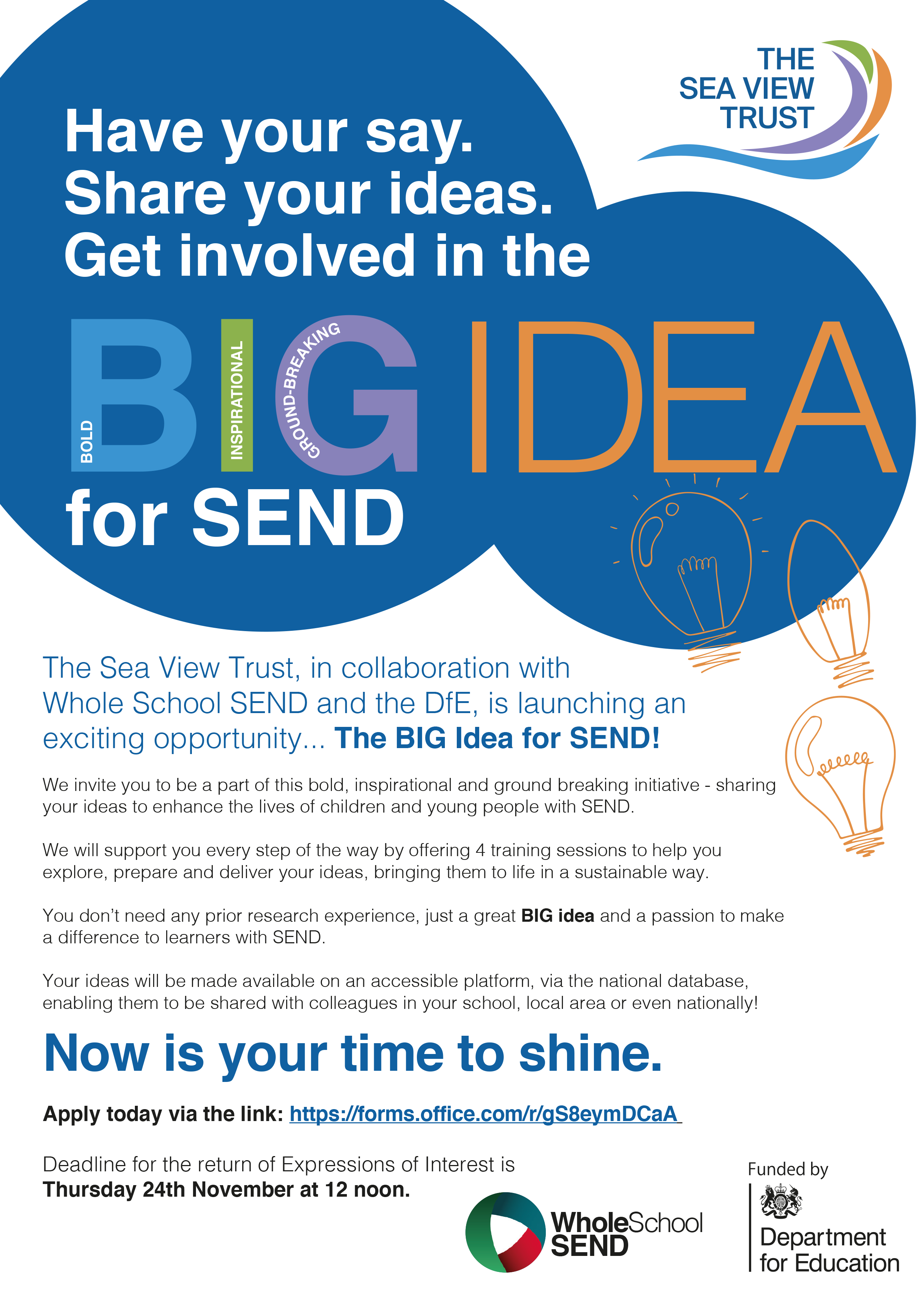 Expressions of Interest have been completed via Microsoft form, hyperlinked in the flyer, and participants were asked to cover the following points in their 250 words.
What is your intended target market (age of learners/ type of needs)?
What is your BIG idea and how do you know it will work?
Have you tried your idea on small scale?
Does your idea have the potential to have high impact for learners with SEND?
Does your idea have the potential to have wide impact for learners with SEND?
Is the idea research informed?
Will the impact of your BIG idea be academic, social, personal or holistic (ie covering all areas)?
Have you got any impact data?
Is this a new innovation or are you looking to scale up promising practice?
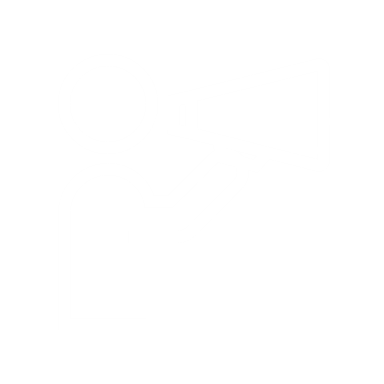 Find out more and join our member community
Stay in touch
info@wholeschoolsend.com
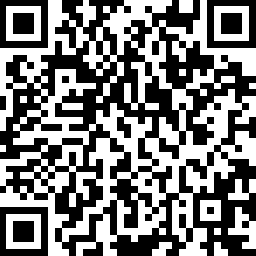 @WholeSchoolSEND
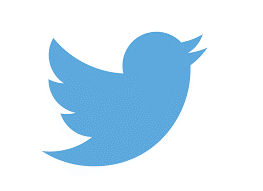 Whole School SEND
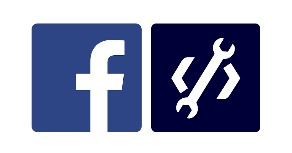 www.wholeschoolsend.org.uk
Whole School SEND
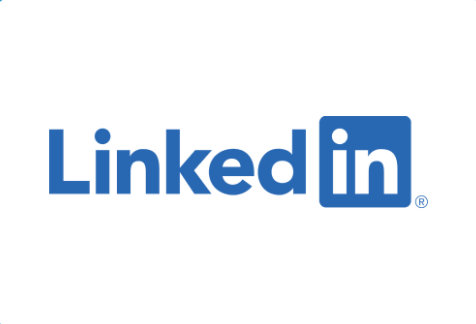 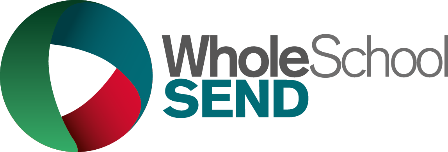